Alcohol & diabetes
ADI Zoom Education
Presented by:
Jessica Flett
Tribal Diabetes Coordinator
Dakota Ojibway Health Services
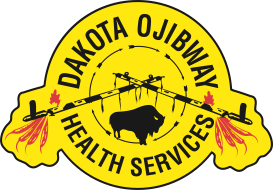 Learning Objectives
Alcohol and diabetes 
Recommendations from the Clinical Practice Guidelines
Alcohol risks and diabetes
Considerations for people on insulin and certain diabetes medications
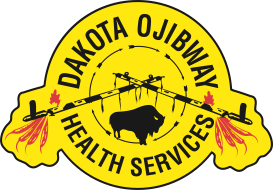 Disclaimer:  The information in this presentation is general information as referenced from Diabetes Canada.  It is not intended to replace any professional medical care and advice specific to individuals.
Alcohol
Depressant drug that can slow down parts of the brain that affect:
Thinking, behavior, breathing & heart rate
Consumed moderately
Produced by fermented (beer and wine) or distilling (hard liquor/spirits) of various fruits, vegetables or grains
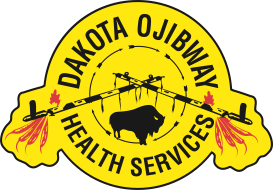 [Speaker Notes: ​Alcohol is a depressant drug that can slow down the parts of the brain that affect thinking, behaviour, breathing and heart rate. 
For this reason, it should be consumed moderately.

Alcohol is produced by fermenting or distilling various fruits, vegetables or grains. Fermented beverages include beer and wine, which have a maximum alcohol content of about 15 per cent. Distilled beverages, often called “hard liquor” or “spirits,” such as rum, whisky and vodka, have a higher alcohol content.

SOURCE:  Centre for Addictions and Mental Health (2023).  Alcohol.  Retrieved from: https://www.camh.ca/en/health-info/mental-illness-and-addiction-index/alcohol]
Say NO to alcohol when
Pregnant/trying to get pregnant
Breastfeeding
Personal/family history of drinking problems
Planning to drive or engage in activities that require attention or skill
Certain medications (ask pharmacist)
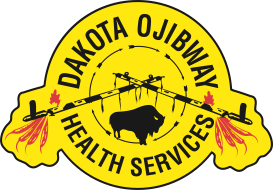 [Speaker Notes: As a general rule, there is no need to avoid alcohol because you have diabetes.  You should not drink alcohol if you:
are pregnant or trying to get pregnant 
are breastfeeding 
have a personal or family history of drinking problems 
are planning to drive or engage in other activities that require attention or skill 
are taking certain medications. Ask your pharmacist about your medications. 


SOURCE:  Diabetes Canada (2022). Alcohol and diabetes.  Retrieved from: https://www.diabetes.ca/DiabetesCanadaWebsite/media/Managing-My-Diabetes/Tools%20and%20Resources/alcohol-and-diabetes.pdf?ext=.pdf]
Alcohol & diabetes
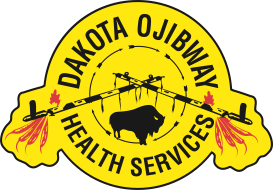 [Speaker Notes: If you have diabetes, it does not mean you need to avoid alcohol however it is recommended to consider the following questions when deciding what is best for you.  
Is my diabetes under control?
Am I free from health problems that alcohol can make worse such as disease of the pancreas, eye disease, high blood pressure, high triglycerides, liver problems, nerve damage or stroke?
Do I know how to prevent and treat low blood sugar?

If you answered “no” to any of these questions, you should speak to your health care professional before drinking alcohol.  
If you answered “yes” to all of these questions, it is ok to drink alcohol in moderation

SOURCE:  Diabetes Canada (2022). Alcohol and diabetes.  Retrieved from: https://www.diabetes.ca/DiabetesCanadaWebsite/media/Managing-My-Diabetes/Tools%20and%20Resources/alcohol-and-diabetes.pdf?ext=.pdf]
Alcohol & diabetes
Moderate alcohol intake 
Women
2 standard drinks/day
< 10 drinks/week
Men
3 standard drinks/day
< 10 drinks/week
Same for people without diabetes
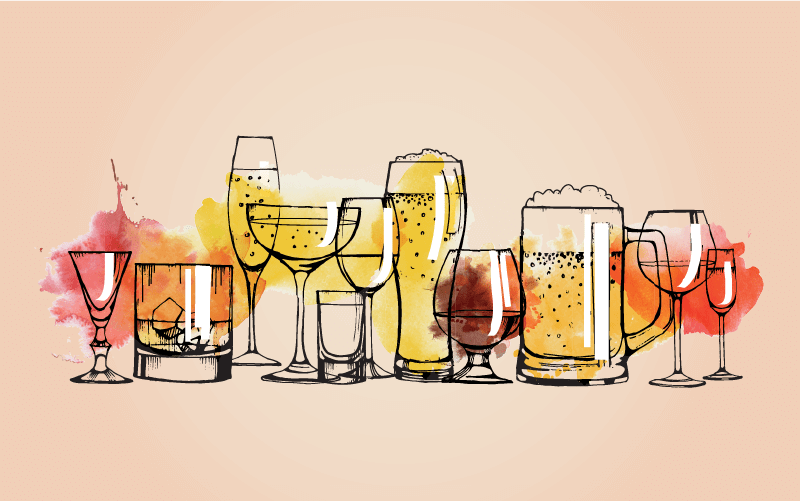 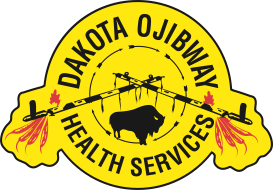 [Speaker Notes: Moderate alcohol intake is limited to 2 standard drinks/ day or less than 10 drinks/ week for women; and limited to3 standard drinks/ day or less than 15 drinks/ week for men. 
This recommendation is the same for people without diabetes. 

SOURCE:  Diabetes Canada (2022). Alcohol and diabetes.  Retrieved from: https://www.diabetes.ca/DiabetesCanadaWebsite/media/Managing-My-Diabetes/Tools%20and%20Resources/alcohol-and-diabetes.pdf?ext=.pdf]
What is a Standard drink?
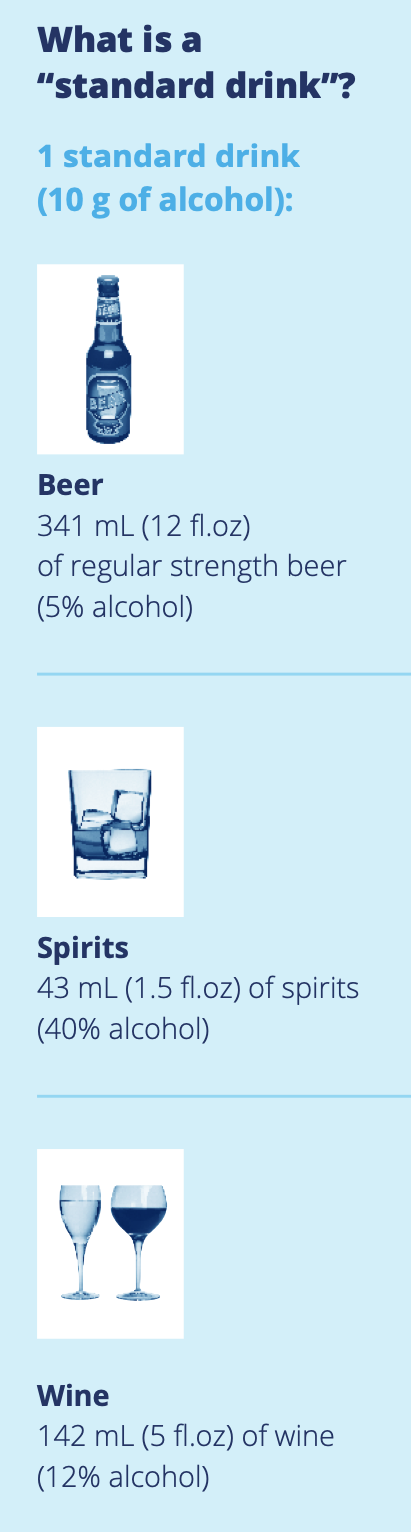 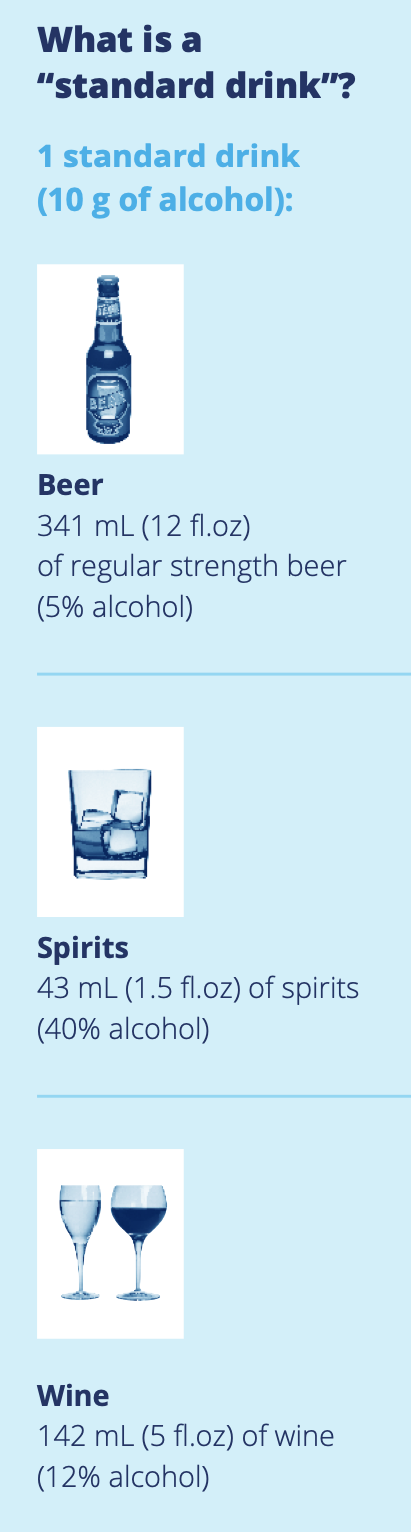 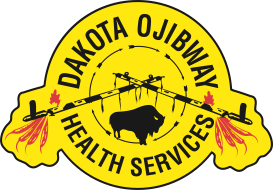 [Speaker Notes: What is a standard drink?

1 standard drink is 10g of alcohol.  

For beer it is 341 mL or 12 oz of regular strength beer 5%
For spirits it is 43 mL or 1.5 oz of spirits 40%
For wine it is 142 mL or 5 oz of wine 12%


SOURCE:  Diabetes Canada (2022). Alcohol and diabetes.  Retrieved from: https://www.diabetes.ca/DiabetesCanadaWebsite/media/Managing-My-Diabetes/Tools%20and%20Resources/alcohol-and-diabetes.pdf?ext=.pdf]
Alcohol & diabetes
High blood pressure, alcohol should be limited
1 drink/day for women; 2 drinks/day for men
Health risks of alcohol use
Any pattern of drinking can be harmful
Proven ways to improve health include:
Healthy eating
Being active
Being a non-smoker
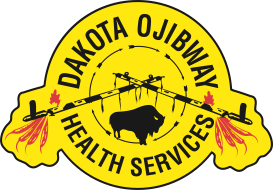 [Speaker Notes: For people with high blood pressure, alcohol should be limited to 1 drink/day for women and 2 drinks/day for men. 

Health risks of alcohol use 
You may have heard that alcohol has certain health benefits. However, any pattern of drinking can be harmful. Proven ways of improving your health include: healthy eating, being active, and being a non-smoker. 

SOURCE:  Diabetes Canada (2022). Alcohol and diabetes.  Retrieved from: https://www.diabetes.ca/DiabetesCanadaWebsite/media/Managing-My-Diabetes/Tools%20and%20Resources/alcohol-and-diabetes.pdf?ext=.pdf]
Diabetes Canada’s
Clinical Practice Guidelines
Recommends that:
Type 1:  moderate alcohol consumption with or 2-3 hours after, an evening meal may result in delayed low blood sugar the next morning after breakfast OR up to 24 hours after alcohol consumption
Also applies to Type 2 using insulin or insulin secretagogues
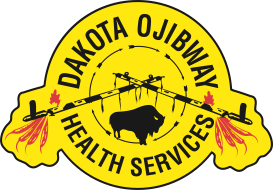 [Speaker Notes: The Diabetes Canada Clinical Practice Guidelines 
recommend that: 
People with type 1 diabetes should be aware that moderate consumption of alcohol with, or 2 to 3 hours after, an evening meal may result in delayed low blood sugar (hypoglycemia) the next morning after breakfast, or up to 24 hours after alcohol consumption. This also applies to people with type 2 diabetes who are using insulin or insulin secretagogues. 

Insulin secretagogues are used to treat T2D.  They are oral medications that cause insulin to be released from the pancreas.  Gliclazide (Diamicron), Glimepiride (Amaryl), Glyburide (Diabeta), Repaglinide (Gluconorm) are all examples of insulin secretagogues
Alcohol should be limited to 2 standard drinks/ day or less than10 drinks/ week for women, and limited to 3 standard drinks/ day or less than 15 drinks/ week for men. 
People with diabetes should discuss alcohol use with their diabetes health-care team. 

SOURCE:  Diabetes Canada (2022). Alcohol and diabetes.  Retrieved from: https://www.diabetes.ca/DiabetesCanadaWebsite/media/Managing-My-Diabetes/Tools%20and%20Resources/alcohol-and-diabetes.pdf?ext=.pdf]
Diabetes Canada’s
Clinical Practice Guidelines
Recommends that:
Alcohol should be limited to:
Women: 2 standard drinks/day or < 10 drinks/week
Men: 3 standard drinks/day or < 15 drinks/week
People with diabetes should discuss alcohol use with their diabetes health care team
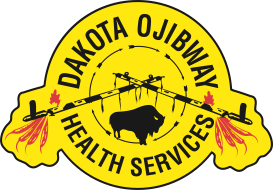 [Speaker Notes: The Diabetes Canada Clinical Practice Guidelines 
recommend that: 
Alcohol should be limited to 2 standard drinks/ day or less than10 drinks/ week for women, and limited to 3 standard drinks/ day or less than 15 drinks/ week for men. 
People with diabetes should discuss alcohol use with their diabetes health-care team. 

SOURCE:  Diabetes Canada (2022). Alcohol and diabetes.  Retrieved from: https://www.diabetes.ca/DiabetesCanadaWebsite/media/Managing-My-Diabetes/Tools%20and%20Resources/alcohol-and-diabetes.pdf?ext=.pdf]
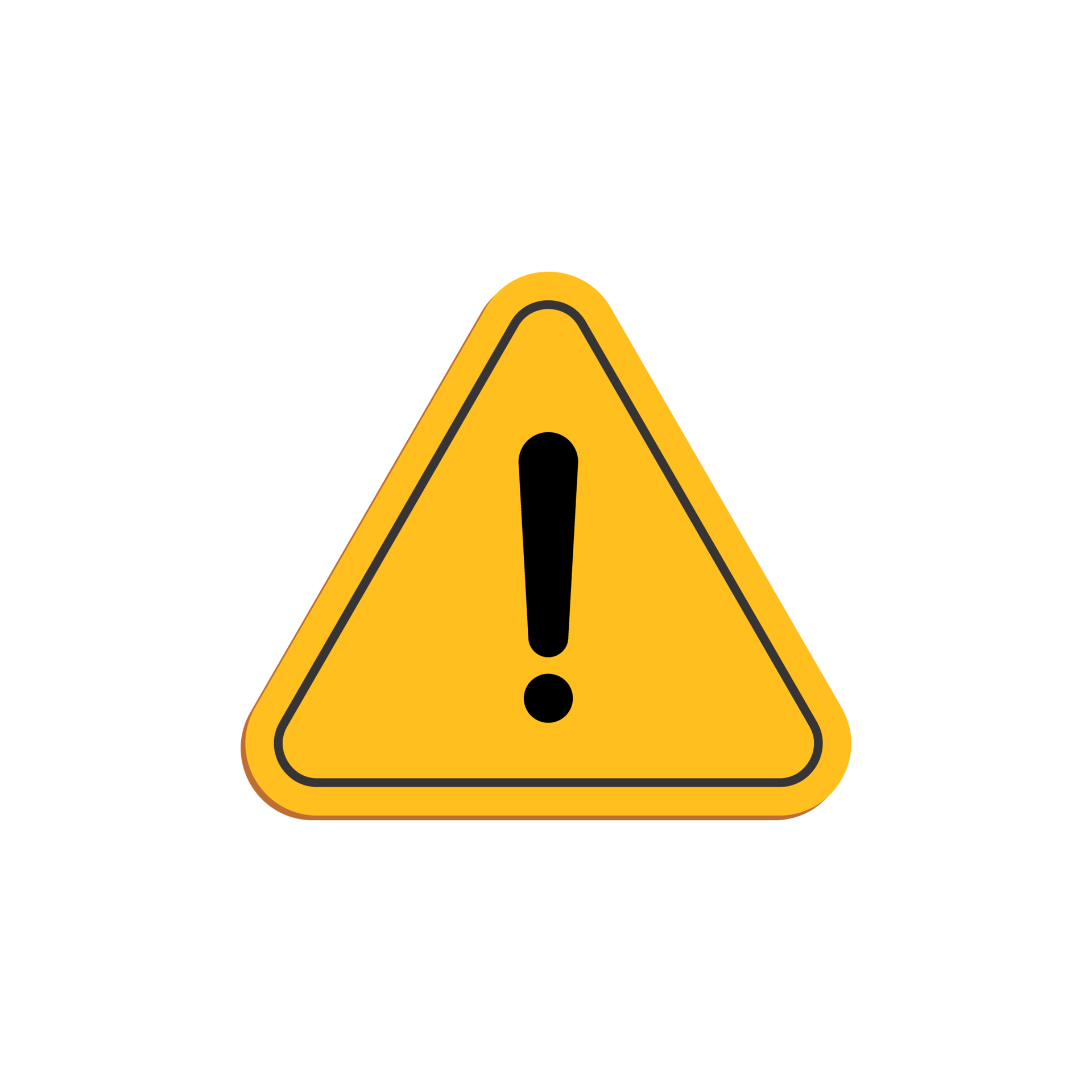 Alcohol risks for people with diabetes
Hypoglycemia
Liver stabilizes glucose by storing  carbs and releasing into bloodstream between meals & overnight
Also detoxifies the body -  breaks down alcohol so kidneys can flush away BUT!!
It does not multitask so your liver will metabolize alcohol first before maintaining blood sugar  leading to hypoglycemia
Low blood sugar can strike hours after your last drink
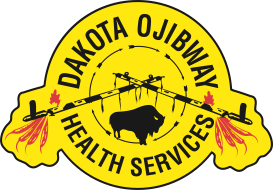 [Speaker Notes: Alcohol risks for people with diabetes: 
Hypoglycemia - Despite the potential health perks of drinking alcohol, there are some cautions as well. The biggest concern is hypoglycemia (low blood sugar). When drinking alcohol is combined with the medications most often used to treat diabetes—particularly insulin and sulfonylureas, low blood sugar can result. While a glass of wine with dinner probably isn’t a big deal, a mojito on an empty stomach at happy hour is.  Blame it on your liver. This organ stabilizes glucose levels by storing carbohydrates and releasing them into the bloodstream between meals and overnight. It’s also the body’s detoxification center, breaking down toxins like alcohol so the kidneys can easily flush them away.
Trouble is, it’s not great at multitasking. Your liver will choose to metabolize the alcohol over maintaining your blood sugar, which can lead to hypoglycemia. The liver often makes this choice when you drink without eating food—so consider snacking while you sip. 
Because many of the symptoms of hypoglycemia—such as slurred speech, drowsiness, confusion, or difficulty walking—are also symptoms of being drunk, it can be difficult to tell the two apart. And if you often have hypoglycemia unawareness, a condition in which you don’t recognize you’re going low, drinking becomes especially dicey. Timing may also be an issue, as hypoglycemia can strike hours after your last drink, especially if you’ve been exercising. 

SOURCE:  American Diabetes Association (2023). Alcohol and diabetes.  Retrieved from: https://diabetes.org/healthy-living/medication-treatments/alcohol-diabetes]
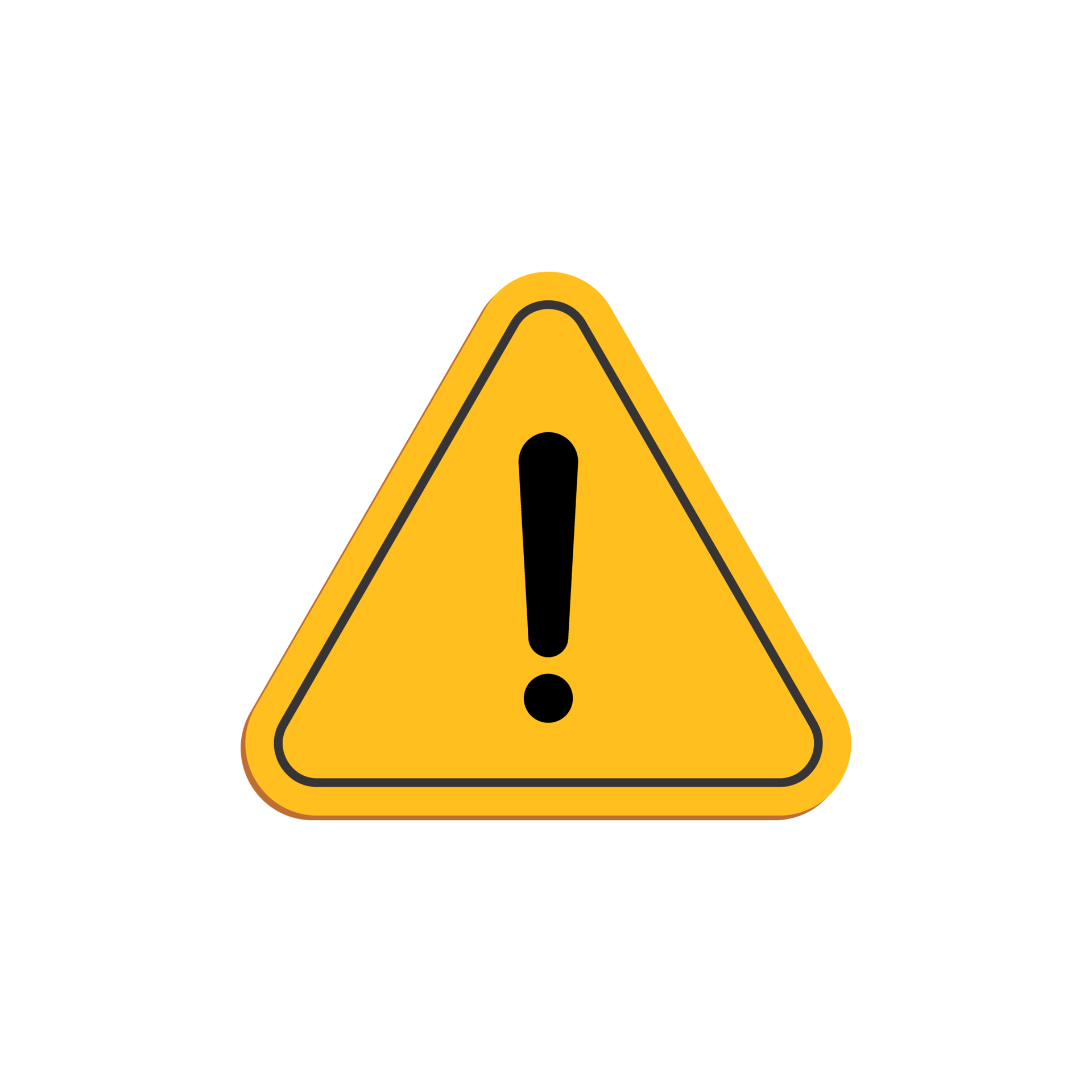 Alcohol risks for people with diabetes
Affect judgement
Provide empty calories leading to weight gain
Increase blood pressure
Increased triglycerides
Damage liver and nerves including brain & sexual organs
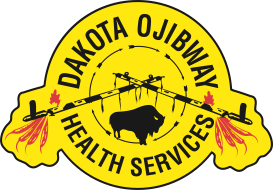 [Speaker Notes: Alcohol risks for people with diabetes: 
affect judgement 
provide empty calories that might lead to weight gain if taken in excess.  When your liver breaks down alcohol, it turns the alcohol into (stored) fat.  This means that drinking alcohol can make you gain weight.   At 7 calories per gram, alcohol is nearly as calorie dense as fat (9 calories per gram).  That is where that beer belly comes from!!
increase blood pressure:  drinking alcohol can get in the way of medicines to treat high blood pressure which will make your blood pressure harder to control.  High blood pressure is a leading cause of kidney disease and strokes.
Increased triglycerides: alcohol use can lead to elevated blood fats called triglycerides, which raise your risk of heart disease.
cause damage to liver and nerves including brain and sexual organs 

SOURCE:  Diabetes Canada (2022). Alcohol and diabetes.  Retrieved from: https://www.diabetes.ca/DiabetesCanadaWebsite/media/Managing-My-Diabetes/Tools%20and%20Resources/alcohol-and-diabetes.pdf?ext=.pdf
SOURCE:  John Hopkins Medicine (1998).  Diabetes Education - #16: Mixing alcohol with your diabetes.  Retrieved from: https://www.hopkinsmedicine.org/-/media/general-internal-medicine/documents/faculty-resource/mixing-alcohol-with-your-diabetes.pdf
SOURCE:  Diabetes Teaching Center at the University of California (2024).  Diabetes Education Online:  Diabetes & alcohol.  Retrieved from: https://dtc.ucsf.edu/living-with-diabetes/diet-and-nutrition/diabetes-alcohol/]
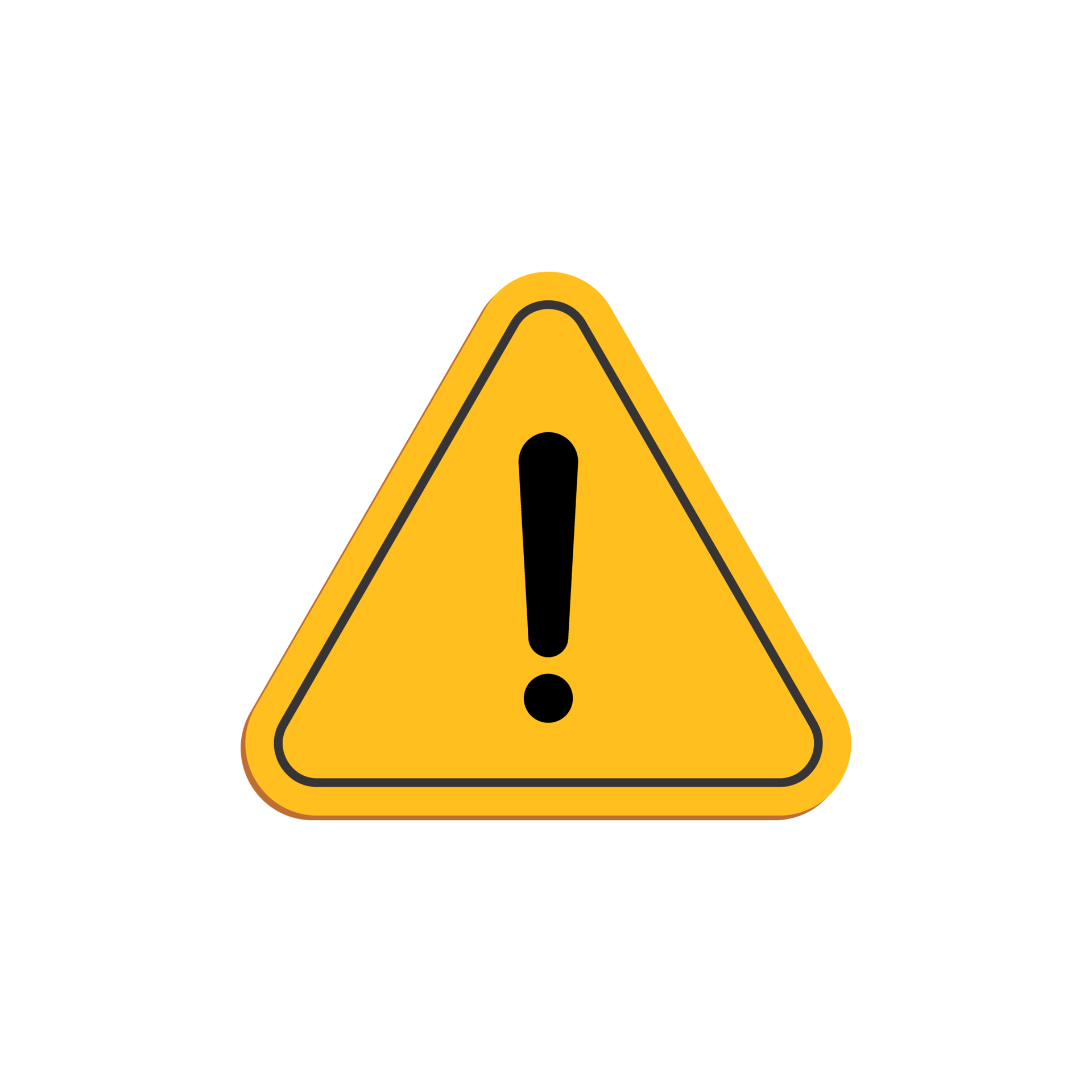 Alcohol risks for people with diabetes
Contribute to inflammation of the pancreas
Dehydrate the body – dangerous in someone with high blood sugar
Worsen eye disease
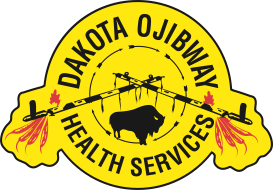 [Speaker Notes: Alcohol risks for people with diabetes: 
contribute to inflammation of the pancreas 
dehydrate the body which is very dangerous in someone with high blood sugar 
worsen eye disease 

SOURCE:  Diabetes Canada (2022). Alcohol and diabetes.  Retrieved from: https://www.diabetes.ca/DiabetesCanadaWebsite/media/Managing-My-Diabetes/Tools%20and%20Resources/alcohol-and-diabetes.pdf?ext=.pdf]
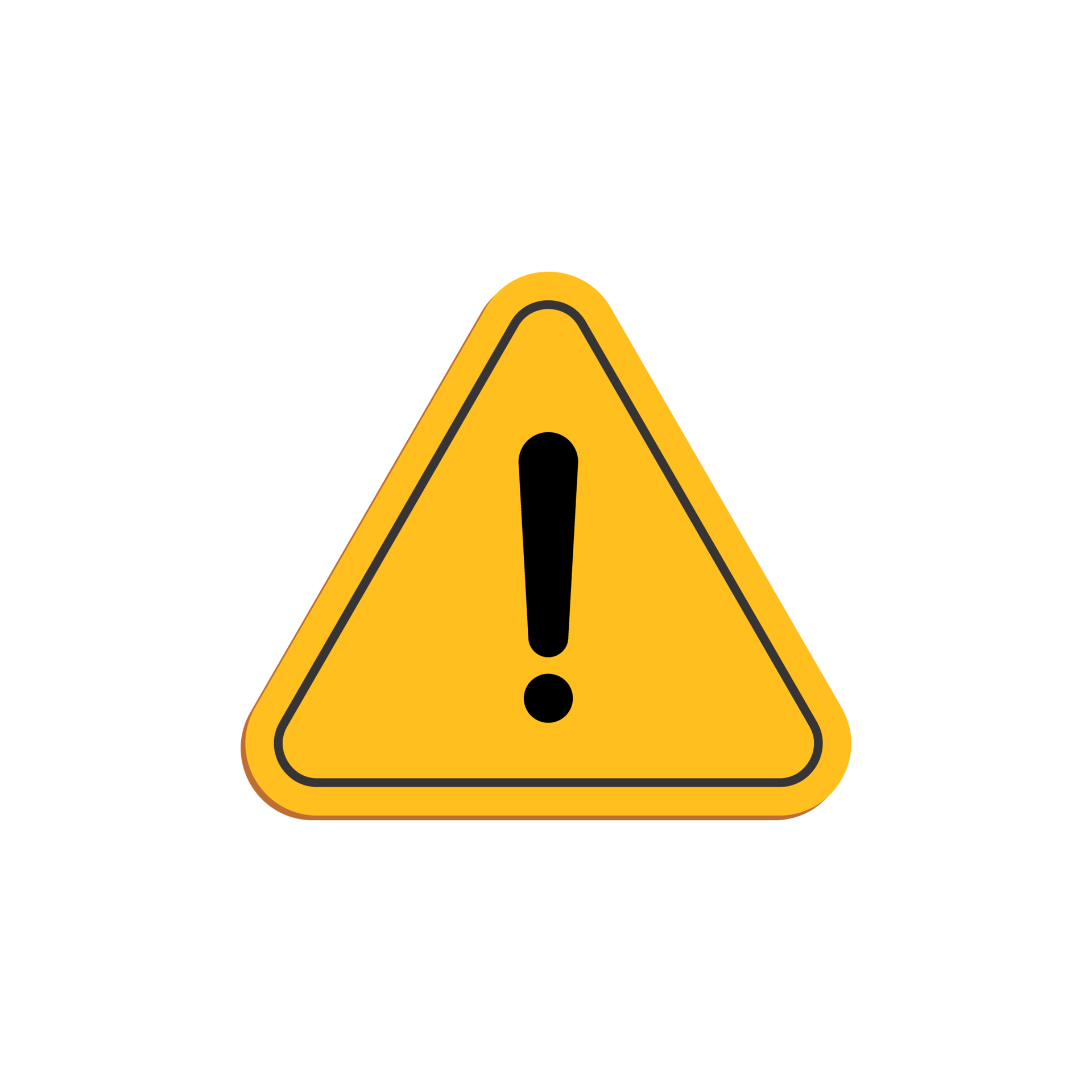 Alcohol risks for people with diabetes
For young people:
Can lead to addiction
Associations with dramatic increase in injuries and death
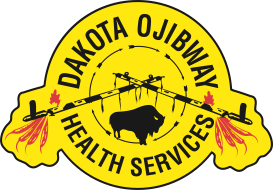 [Speaker Notes: For young people in particular, alcohol use: 
• can lead to addiction• is associated with a dramatic increase in injuries and death 

SOURCE:  Diabetes Canada (2022). Alcohol and diabetes.  Retrieved from: https://www.diabetes.ca/DiabetesCanadaWebsite/media/Managing-My-Diabetes/Tools%20and%20Resources/alcohol-and-diabetes.pdf?ext=.pdf]
Considerations for those on insulin or diabetes medications
BEFORE drinking alcohol:
Eat regular meals, take medication(s) & check blood sugar levels frequently
Always have treatment for low blood sugar with you
3 glucose tablets or 150ml pop or 6 lifesavers
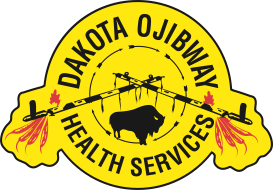 [Speaker Notes: Drinking alcohol can increase your risk of having low blood sugar. To reduce this risk, take the following steps: 

BEFORE drinking alcohol 
Eat regular meals, take your medication(s), and check your blood sugar levels frequently (keep your blood glucose meter with you). 
Always have a treatment for low blood sugar with you (such as 3 glucose tablets or 150 mL regular popor 6 Life Savers®). 
Wherever you are, make sure someone with you knows your signs and symptoms of low blood sugar and how to treat it so they can help you. 
Be aware that glucagon, a treatment for low blood sugar, will not work while alcohol is in the body. Because of this, make sure that someone knows to call an ambulance if you pass out. 
Wear diabetes identification such as a MedicAlert® bracelet. 

SOURCE:  Diabetes Canada (2022). Alcohol and diabetes.  Retrieved from: https://www.diabetes.ca/DiabetesCanadaWebsite/media/Managing-My-Diabetes/Tools%20and%20Resources/alcohol-and-diabetes.pdf?ext=.pdf]
Considerations for those on insulin or diabetes medications
BEFORE drinking alcohol:
Make sure someone with you knows signs & symptoms of low blood sugar and how to treat it
Be aware that glucagon (a treatment for low blood sugar) will not work while alcohol is in the body
Wear Medic Alert bracelet
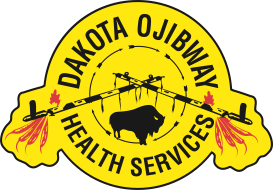 [Speaker Notes: Drinking alcohol can increase your risk of having low blood sugar. To reduce this risk, take the following steps: 

BEFORE drinking alcohol 
Wherever you are, make sure someone with you knows your signs and symptoms of low blood sugar and how to treat it so they can help you. 
Be aware that glucagon, a treatment for low blood sugar, will not work while alcohol is in the body. Because of this, make sure that someone knows to call an ambulance if you pass out. 
Wear diabetes identification such as a MedicAlert® bracelet. 

SOURCE:  Diabetes Canada (2022). Alcohol and diabetes.  Retrieved from: https://www.diabetes.ca/DiabetesCanadaWebsite/media/Managing-My-Diabetes/Tools%20and%20Resources/alcohol-and-diabetes.pdf?ext=.pdf]
Considerations for those on insulin or diabetes medications
WHILE drinking alcohol:
Eat carbohydrate rich foods
AFTER drinking alcohol:
Tell a responsible person that you have been drinking
They should look for low blood sugar symptoms
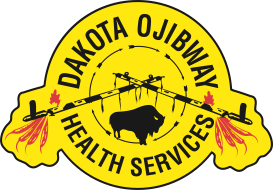 [Speaker Notes: Drinking alcohol can increase your risk of having low blood sugar. To reduce this risk, take the following steps: 

WHILE drinking alcohol 
• Eat carbohydrate-rich foods when drinking alcohol 

AFTER drinking alcohol• Tell a responsible person that you have been drinking. 
They should look for low blood sugar symptoms. 

SOURCE:  Diabetes Canada (2022). Alcohol and diabetes.  Retrieved from: https://www.diabetes.ca/DiabetesCanadaWebsite/media/Managing-My-Diabetes/Tools%20and%20Resources/alcohol-and-diabetes.pdf?ext=.pdf]
The Take-Away
Drinking alcohol is individualized
No universal rule of how to do it safely when you live with diabetes
Talk to your doctor about your drinking habits – they can provide tips for drinking safely in a way that works for you.
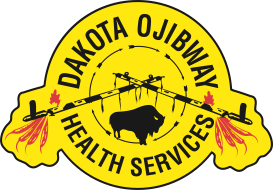 [Speaker Notes: The Take-Away
Drinking is individualized and there’s no universal rule for how to do it safely when you live with diabetes. Talk to your doctor about your drinking habits and they can provide you with tips and tricks for how drink in a way that works for you.


SOURCE:  American Diabetes Association (2023). Alcohol and diabetes.  Retrieved from: https://diabetes.org/healthy-living/medication-treatments/alcohol-diabetes]
Summary
We reviewed:  
Alcohol and diabetes 
Recommendations from the Clinical Practice Guidelines
Alcohol risks and diabetes
Considerations for people on insulin and certain diabetes medications
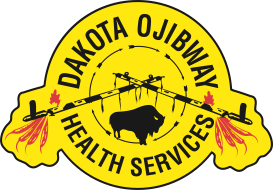 [Speaker Notes: In summary, we have learned about what alcohol is, we talked about alcohol and diabetes.  We learned about what the Diabetes Canada’s Clinical Practice Guidelines recommends for people with either type 1 and type 2 on insulin and other diabetes medications that lower blood sugar when using alcohol and we learned about what the risks are for people with diabetes using alcohol.  We ended our discussion learning about what responsible considerations people with diabetes that take insulin and other certain diabetes medications should make when they use alcohol.]
Additional resources
Diabetes Canada:
	 https://www.diabetes.ca/
Centre for Addiction and Mental Health
https://www.camh.ca/en/health-info/mental-illness-and-addiction-index/alcohol
American Diabetes Association:
https://diabetes.org/healthy-living/medication-treatments/alcohol-diabetes
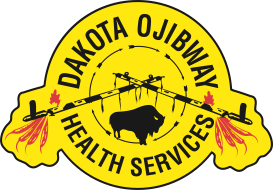 [Speaker Notes: The following sources are resources anyone can access to find more information on diabetes.]
Thank You
Any questions?
jflett@dohs.ca
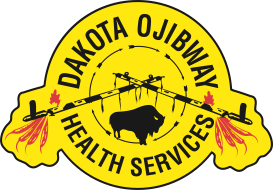